Przeciwdziałanie powszechności 
DOPALACZY  i innych środków psychotropowych, 
jako priorytet dla szkół i placówek w roku szkolnym 2015/2016
List Mazowieckiego Kuratora Oświaty 
Zobowiązanie dyrektorów do:
aktualizacji do 30 października 2015 r. programów profilaktyki w szkołach i placówkach, uwzględniającej zadania dotyczące przeciwdziałania dopalaczom i substancjom psychotropowym, w tym opracowania wewnętrznych procedur postępowania w sytuacjach zagrożenia, 
współpracy z przedstawicielami instytucji, organizacji, fundacji zajmujących się przeciwdziałaniem rozpowszechniania  substancji psychotropowych,
udziału i organizacji szkoleń, warsztatów dla nauczycieli  i specjalistów,
organizacji spotkań  szkoleniowych/warsztatów z:
uczniami/wychowankami, 
rodzicami.
List Wojewody Mazowieckiego  do jednostek samorządu terytorialnego.
Zadania dla szkół/placówek w terminie od września 2015 r.  do czerwca 2016 r.:
nawiązanie współpracy z instytucjami zewnętrznymi np. Policją, Państwową Inspekcją Sanitarną,  Krajowym Biurem do Spraw Przeciwdziałania Narkomanii, poradniami psychologiczno-pedagogicznymi, szpitalnymi oddziałami toksykologii,  poradniami uzależnień, j.s.t. i  uczestnictwo w prowadzonych szkoleniach/warsztatach w szkołach/placówkach, 
pozyskanie informacji i materiałów (np. broszury, ulotki) - upowszechnianie materiałów na terenie szkoły do wglądu uczniów, rodziców i innych zainteresowanych,
tworzenie wewnątrzszkolnych procedur - realizacja programów profilaktycznych dotyczących zażywania dopalaczy i innych substancji psychotropowych,
przeprowadzenia lekcji wychowawczych, tworzenie scenariuszy zajęć,
organizowanie np. 
warsztatów, 
wykładów,
debat,
spotkań z nauczycielami, wychowawcami, rodzicami,  uczniami/wychowankami przy współudziale specjalistów.
Cykl szkoleń dla pedagogów i psychologów  (październik/listopad 2015 r. )

Tematyka:
wewnątrzszkolne procedury postępowania w sytuacjach zagrożenia,
omówienie aspektów prawnych - ustawa z dnia 29 lipca 2005 r. o przeciwdziałaniu narkomanii,
narkomania widziana oczami osoby uzależnionej/oczami terapeuty/osoby z oddziału toksykologii ,
przyczyny sięgania po dopalacze przez dzieci i młodzież, 
ryzyko uzależnienia od substancji psychoaktywnych, 
wskazanie instytucji pomocowych.
Diagnoza  i monitorowanie – zażywanie dopalaczy i innych środków psychotropowych przez uczniów i wychowanków przez  szkoły  i placówki:
wewnętrzne monitorowanie problemu zagrożenia, np.  badanie ankietowe wśród nauczycieli, uczniów, rodziców, pracowników niepedagogicznych danej szkoły/placówki w celu oszacowania rozmiaru zjawiska zażywania tzw. dopalaczy i innych środków psychotropowych,
organizacja spotkań indywidualnych i grupowych,
obserwacje uczniów/wychowanków,
udzielanie pomocy i wsparcia uczniom/wychowankom i rodzicom w sytuacji zdiagnozowania problemu uzależnienia.
Informacyjna kampania antydopalaczowa Mazowieckiego Kuratora Oświaty: 
Możliwość  wykorzystania materiałów ze stron internetowych m.in.:
www.men.gov.pl 
www.men.gov.pl/ministerstwo/informacje/dopalacze-gdzie-szukac-pomocy-najwazniejsze-numery-telefonow.html 
www.ore.edu.pl 
www.kbpn.gov.pl 
http://www.wsse.waw.pl/UserFiles/wsse/File/dopalacze_01.2015/ULOTKA-mlodziez-2014-12-03.pdf 
http://www.wsse.waw.pl/UserFiles/wsse/File/DOPALACZE/ulotka_dopalacze_3.pdf 
Możliwość udziału młodzieży w spektaklach Teatru Kamienica „Dzieci z dworca ZOO”.
Informacyjna kampania antydopalaczowa Mazowieckiego Kuratora Oświaty: 

upowszechnianie materiałów informacyjnych, dystrybucja ulotek, broszur, plakatów przygotowanych przez inne podmioty na terenie szkoły/placówki,
 
upowszechnianie materiałów informacyjnych, dystrybucja ulotek, broszur, plakatów, filmów edukacyjnych, prezentacji, dobrych praktyk na stronie internetowej Kuratorium Oświaty w Warszawie.
 
informacja o możliwości wydrukowania plakatów antydopalaczowych zamieszczonych na stronie Komendy Głównej Policji w Warszawie
Kontakty telefoniczne:

800 060 800 – Bezpłatna, całodobowa infolinia Głównego Inspektora Sanitarnego. Pod tym numerem telefonu możemy uzyskać informacje na temat negatywnych skutków zażywania dopalaczy oraz o możliwościach leczenia. Infolinia jest także przeznaczona dla rodziców, którzy mają wątpliwości czy ich dzieci zażywają dopalacze. Na infolinię GIS można przekazywać także informacje, które mogą ułatwić służbom dotarcie do osób handlujących tymi nielegalnymi substancjami.800.120.289, 22.618.65.97;
116 111 – Telefon Zaufania dla Dzieci i Młodzieży;
800 100 100 – Telefon dla rodziców i nauczycieli w sprawach bezpieczeństwa dzieci;
800 12 12 12 – Dziecięcy telefon zaufania rzecznika praw dziecka;
112 – Jednolity numer alarmowy obowiązujący na terenie całej Unii Europejskiej.
Konferencja podsumowująca całoroczne przedsięwzięcia w zakresie zwalczania i przeciwdziałania narkomanii - maj/czerwiec 2016 r.
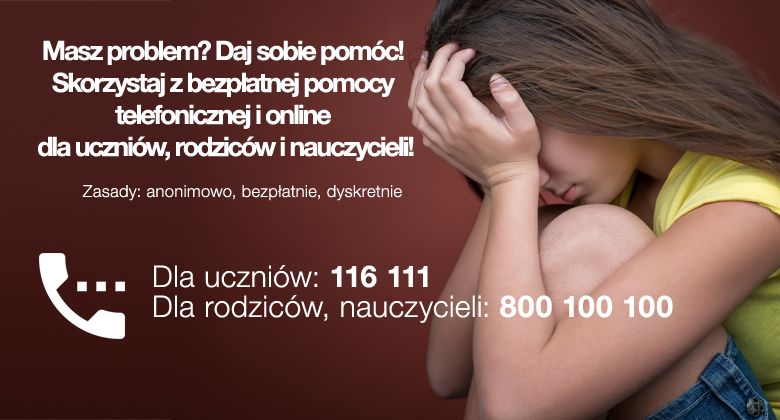 Dziękuję za uwagę